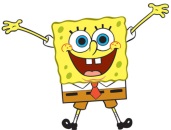 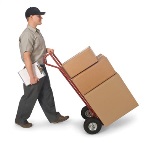 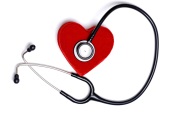 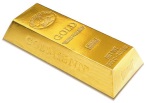 Health of Codebase
Delivering Value
Easy to release
Fun
Pawns or Players
Speed
Learning
Mission
We deliver great stuff! We're proud of it and our stakeholders are really happy.
We are in control of our own destiny! We decide what to build and how to build it.
We love going to work and have great fun working together!
Releasing is simple, safe, painless and mostly automated.
We get stuff done really quickly! No waiting and no delays.
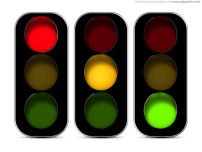 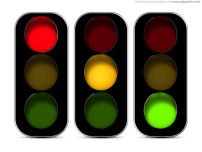 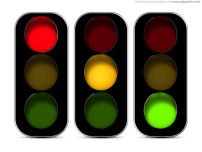 We're learning lots of interesting stuff all the time!
We know exactly why we are here and we’re really excited about it!
We're proud of the quality of our code! It is clean, easy to read and has great test coverage.
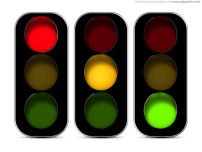 We have no idea why we are here, there's no high lever picture or focus. Our so called mission is completely unclear and uninspiring.
We never seem to get anything done. We keep getting stuck or interrupted. Stories keep getting stuck on dependencies.
We are just pawns in a game of chess with no influence over what we build or how we build it.
We deliver crap. We feel ashamed to deliver it. Our stakeholders hate us.
Releasing is risky, painful, lots of manual work and takes forever.
Boooooooring...
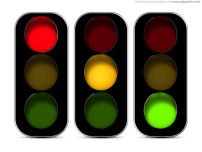 Our code is a pile of dung and technical debt is raging out of control.
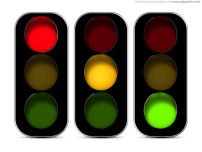 We never have time to learn anything.
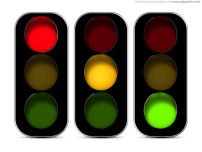 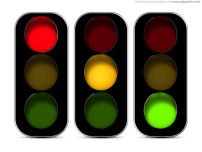 SQUAD
SQUAD
SQUAD
SQUAD
SQUAD
SQUAD
SQUAD
SQUAD
HEALTH
HEALTH
HEALTH
HEALTH
HEALTH
HEALTH
HEALTH
HEALTH
CHECK
CHECK
CHECK
CHECK
CHECK
CHECK
CHECK
CHECK
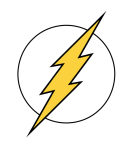 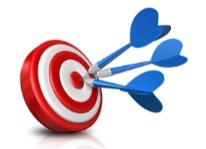 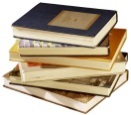 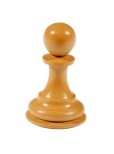 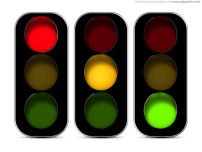 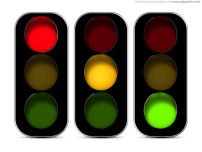 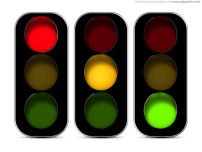 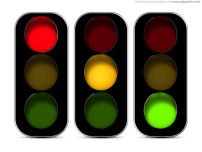 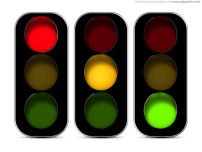 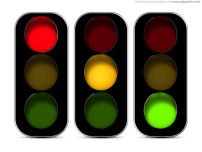 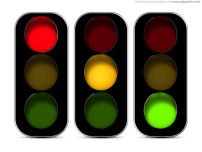 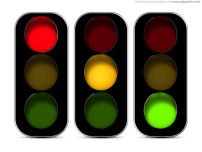 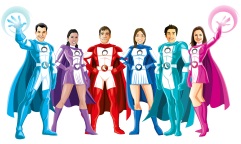 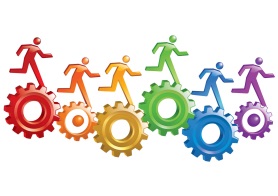 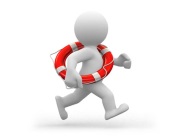 Teamwork
Support
Suitable Process
We are a totally gelled super-team with awesome collaboration!
We always get great support and help when we ask for it!
Our way of working fits us perfectly!
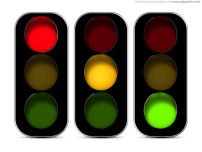 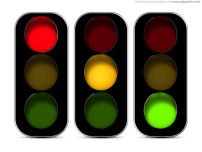 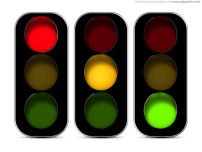 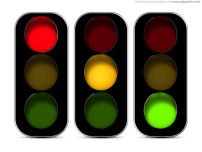 We are a bunch of individuals that neither know nor care about what the other people in the squad are doing.
We keep getting stuck because we can't get the support and help that we ask for.
Our way of working sucks!
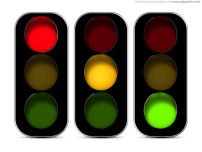 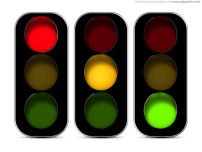 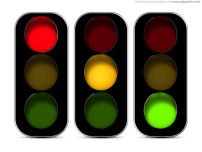 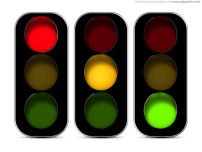 SQUAD
SQUAD
SQUAD
SQUAD
SQUAD
SQUAD
SQUAD
SQUAD
HEALTH
HEALTH
HEALTH
HEALTH
HEALTH
HEALTH
HEALTH
HEALTH
CHECK
CHECK
CHECK
CHECK
CHECK
CHECK
CHECK
CHECK
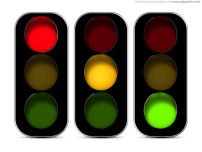 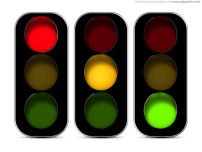 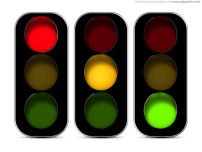 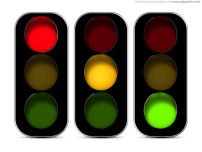 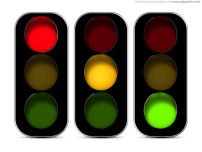 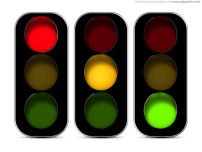 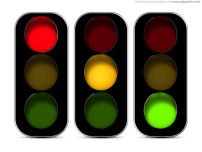 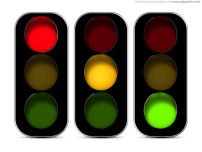